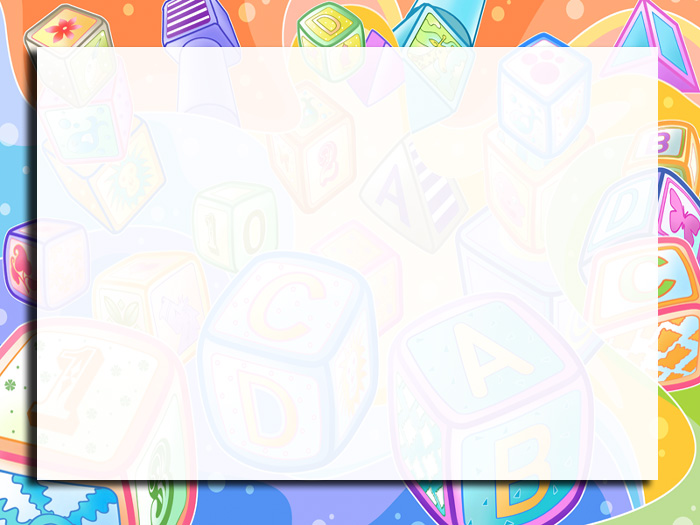 «Лаборатория юных исследователей»
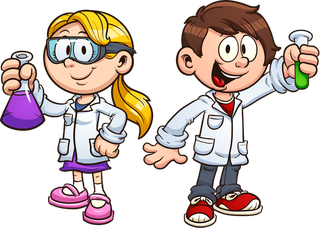 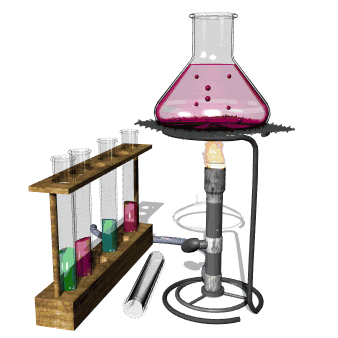 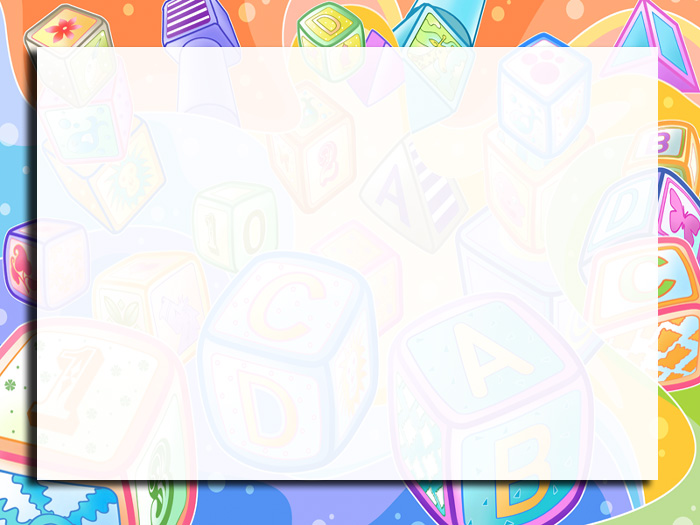 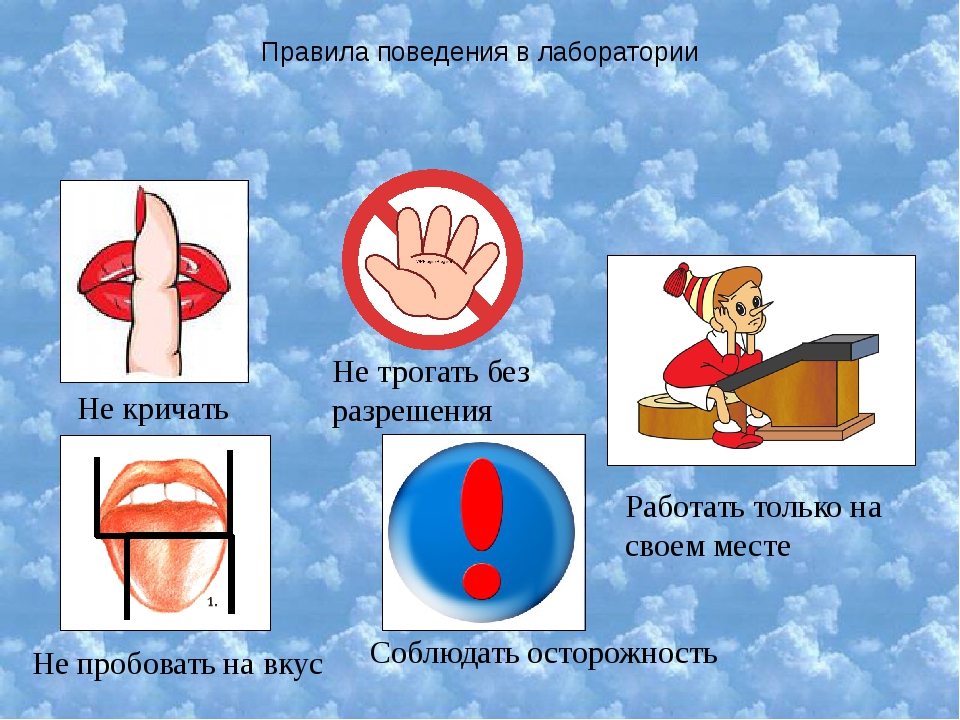 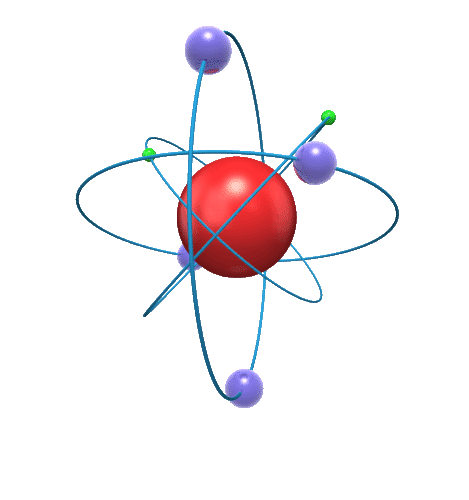 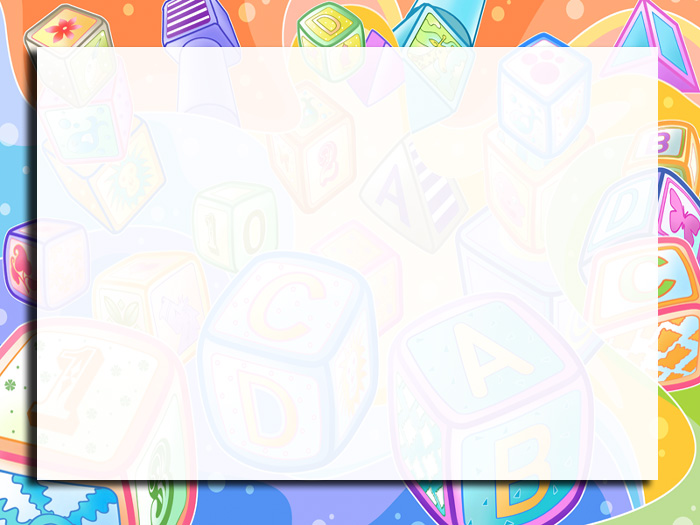 «Скажи мне – и я забуду, покажи мне – и я запомню, вовлеки меня – и я пойму». 
(Древняя китайская мудрость)
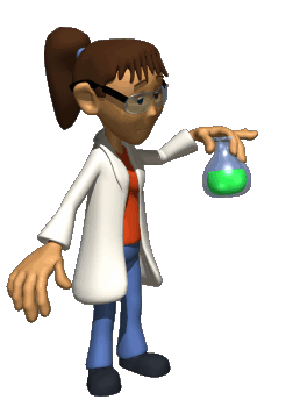 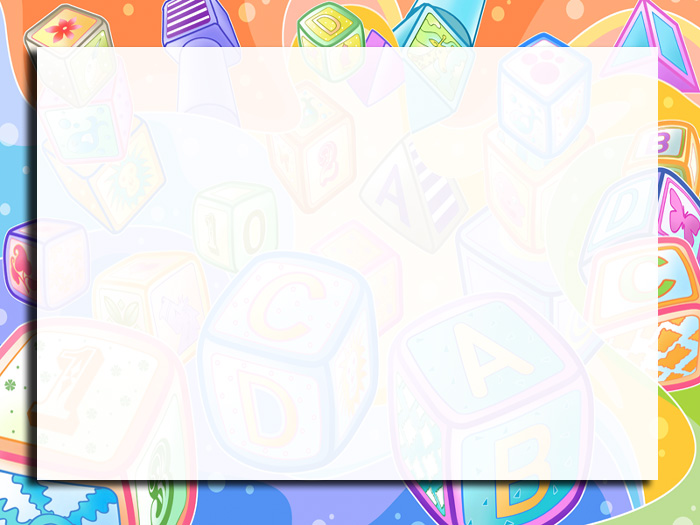 Отгадайте загадку
Я и туча, и туман, 
И ручей, и океан, 
И летаю, и бегу, 
И стеклянной быть могу!
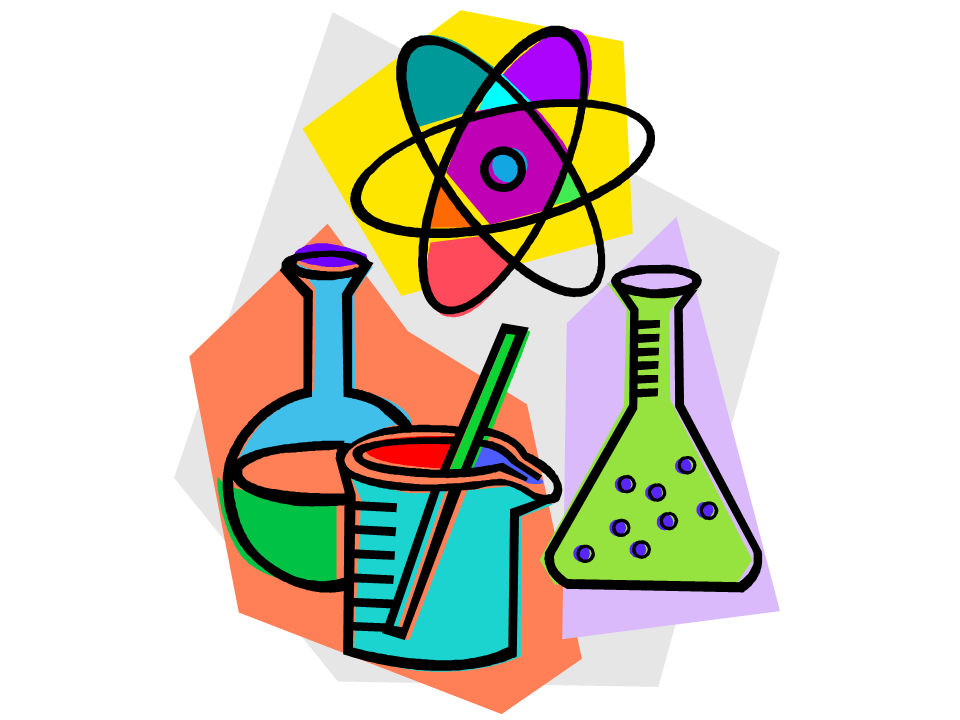 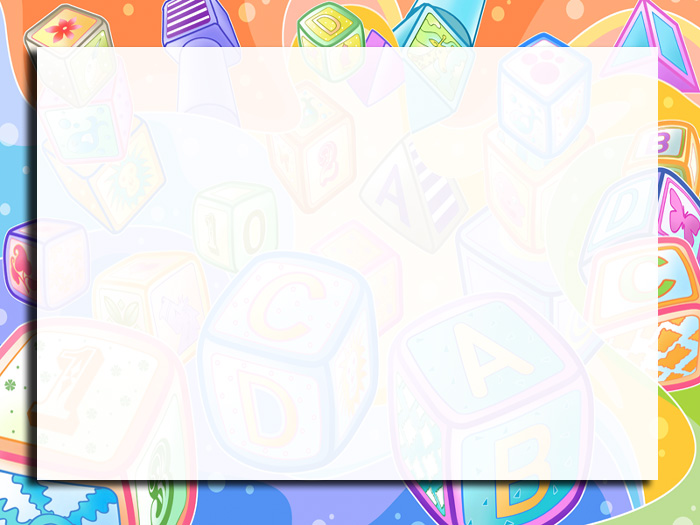 Опыт 1. «Неугомонные зернышки»
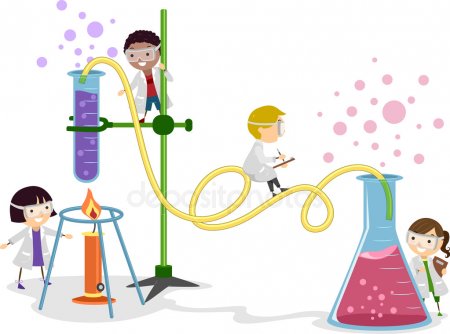 Начинаем научное волшебство!
Высыпь зёрнышки в стакан с минералкой. Подожди несколько секунд и понаблюдай, что будет происходить.
Результат. Через некоторое время зёрнышки риса в стакане начнут плавать вверх-вниз.
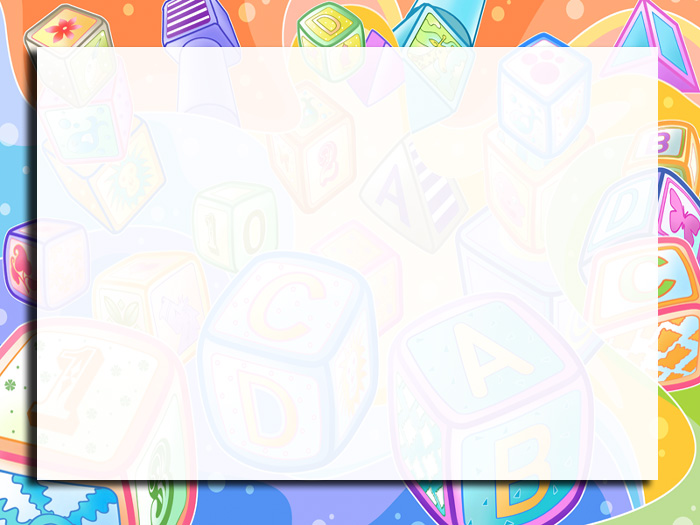 Опыт 2. «Лавовая лампа»
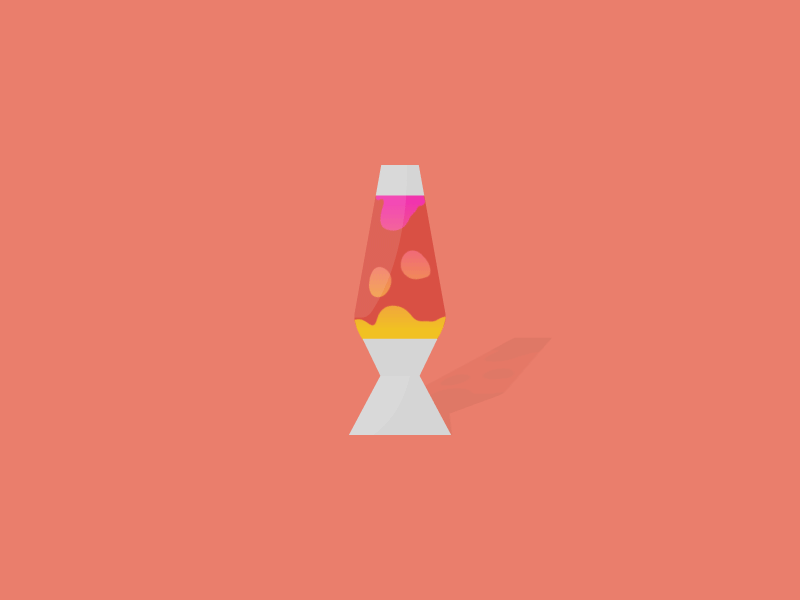 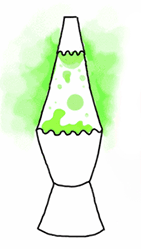 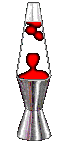 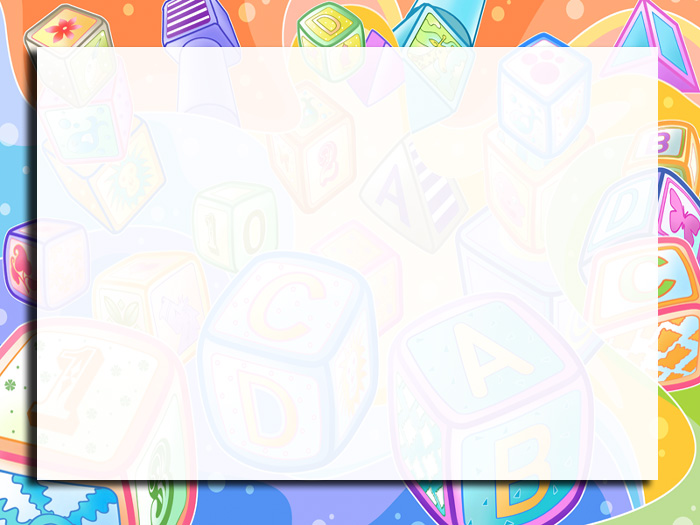 Опыт 3. «Волшебные цветы»
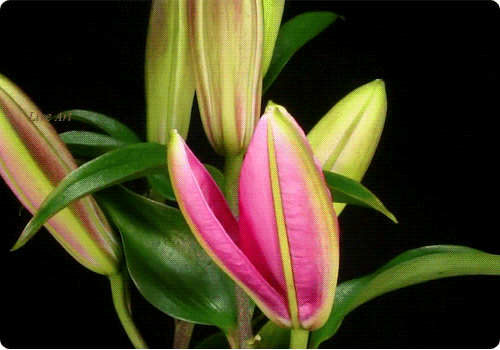 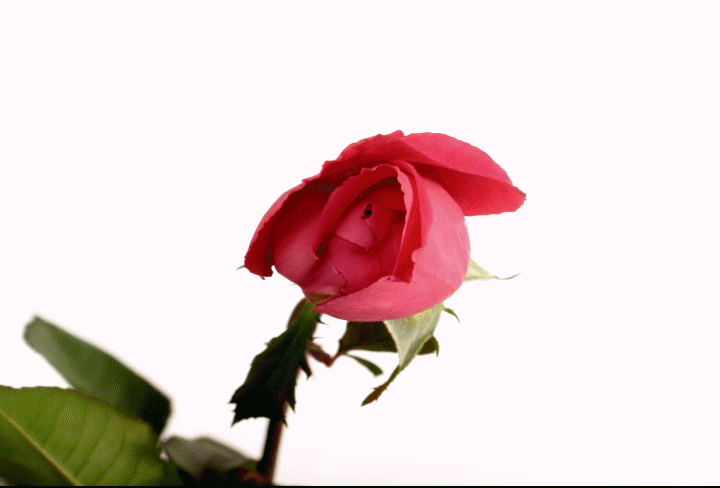 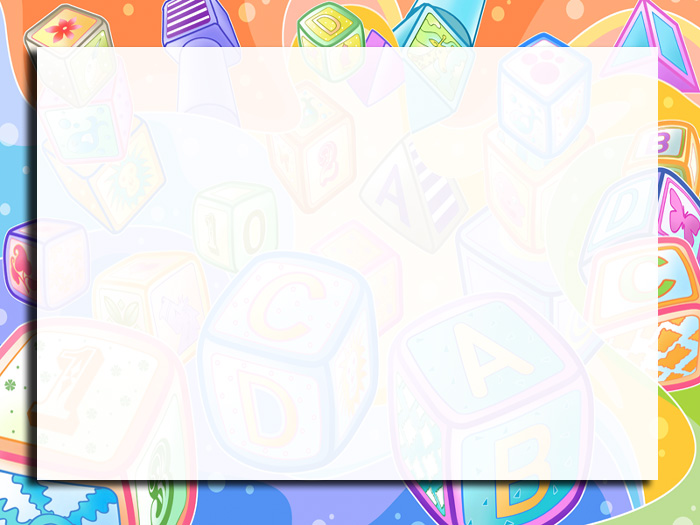 ФИЗМИНУТКА
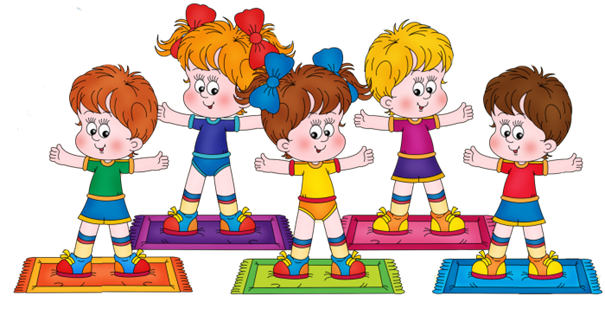 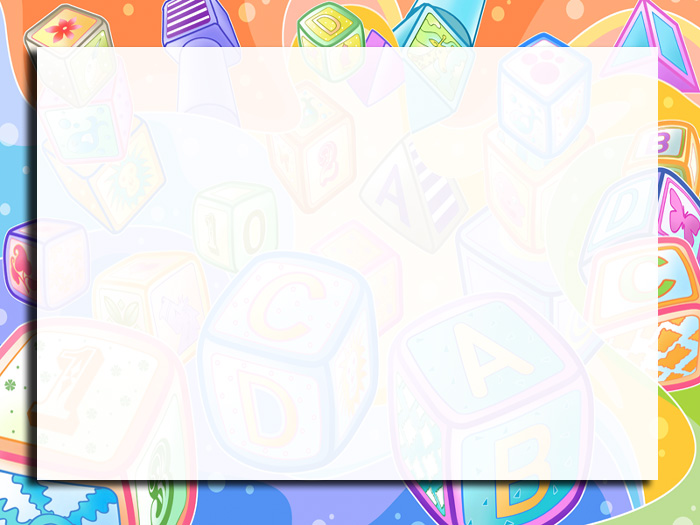 Опыт 4.  «Причудливые узоры»
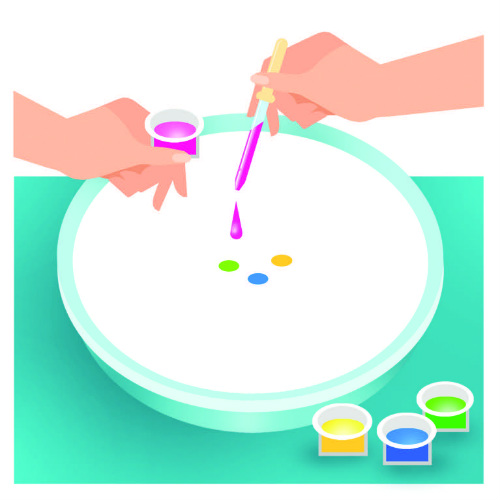 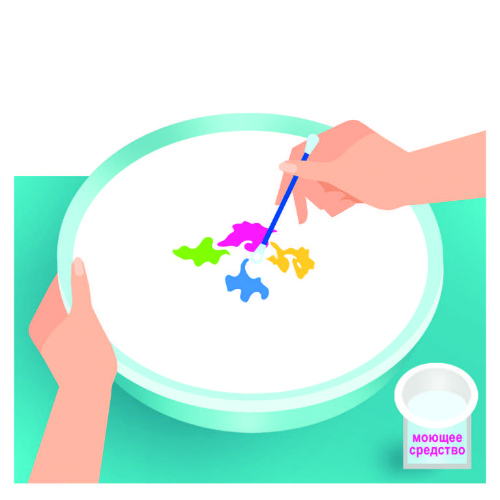 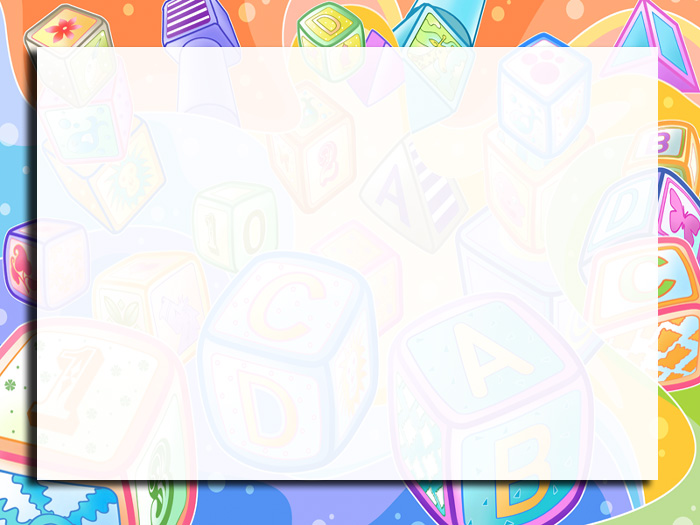 Опыт 5. «Создаём цветную бумагу самостоятельно»
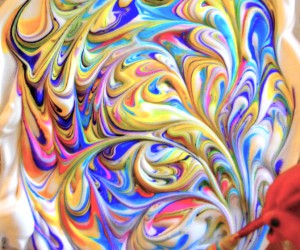 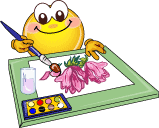 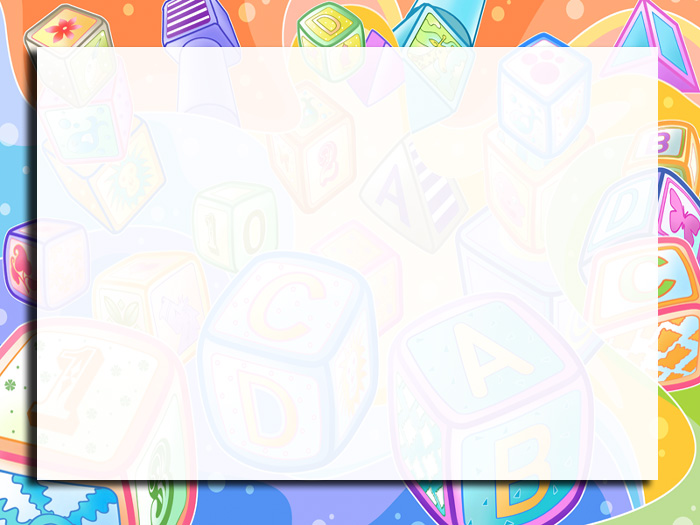 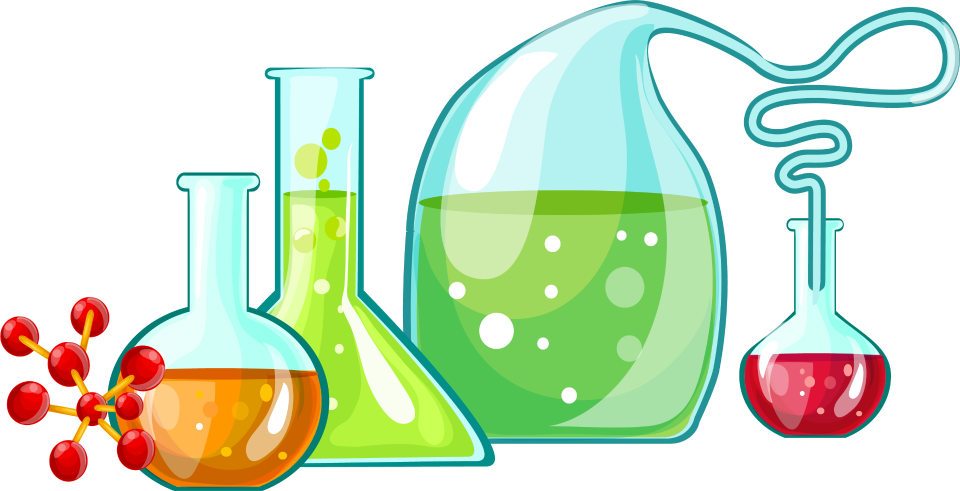 ОПЫТЫ И ЭКСПЕРИМЕНТЫ 
В ДОМАШНИХ УСЛОВИЯХ
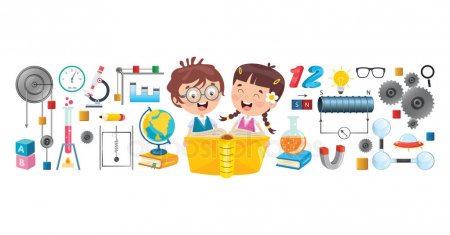 Опыт № 1
Опыт № 2
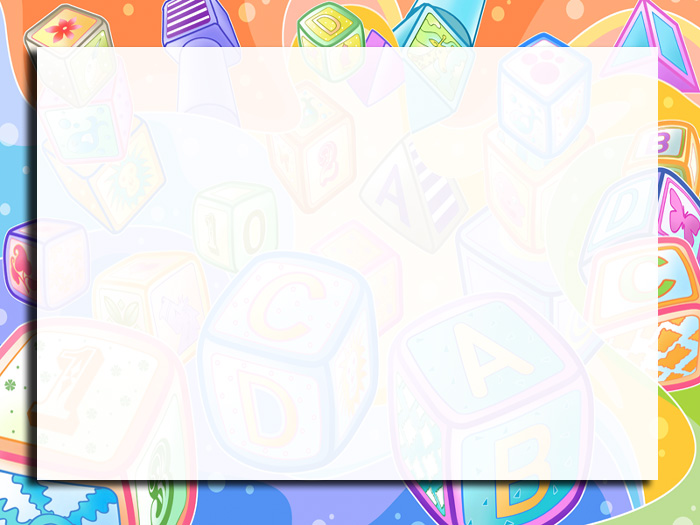 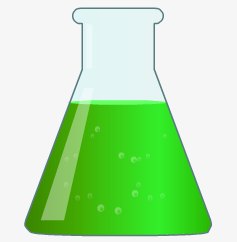 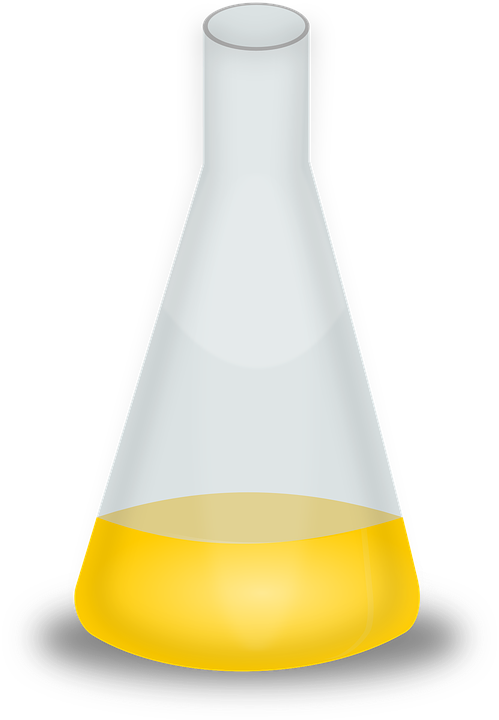 РЕФЛЕКСИЯ
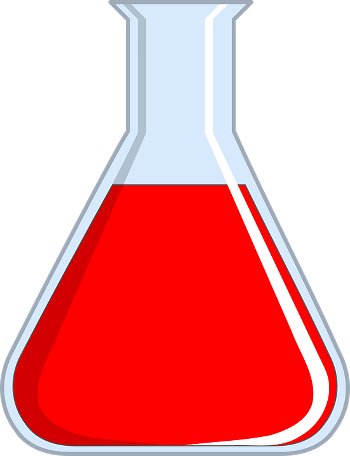 Зеленая колба–Могу объяснить одноклассникам и родителям. 
Желтая колба– Понял, но объяснить не смогу.
Красная колба – Ничего не понял.
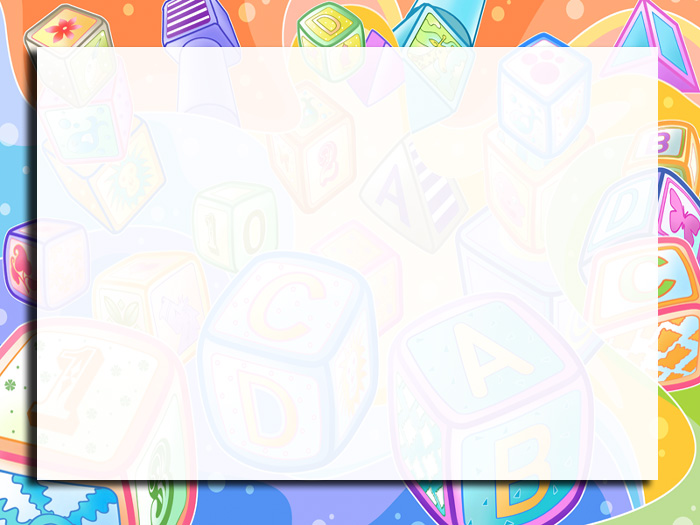 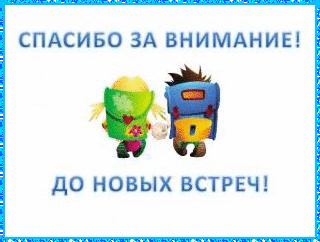